GATE
Games & Activities for Training Enrichment
                                                    Organized by
     KERALA COUNCELLORS AND TRAINERS TRADE UNION 
                        KCTTU, KASARGOD
21.12.19
Saturday
Faculty
Sudas  kannoth
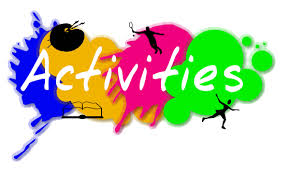 LIBERTY SCHOOL OF COMMERCE, KALANAD , UDUMA
KASARGOD
WHO IS HE /ROCKET
Happy
Presentation skill
Self motivation
Relationship 
Recognition
Gratitude
Respect  
Ice break
.
[Speaker Notes: Positive qualities]
WALK STOP STOP WALK
Concentration
Focus 
Open mindedness 
Listening 
Flexible 
Stress management
Alert 
Ice breaker 
.
[Speaker Notes: WALK STOP, CLAP NAME, JUMP DANCE]
MERGE SONG
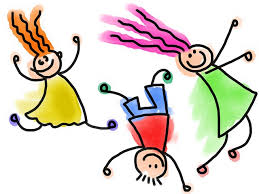 Inspiring
Passion
Humour
Relationship
Flexible
Help others
Smart
Togetherness 
Common goal
Activity 
.
MICKI MICKI HAI HAI
Relationship 
Self motive 
Listening 
Tension 
Flexible 
Quick response
BALLOON TRAIN
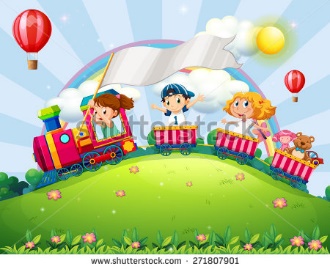 Honesty
Confidence
Open minded 
Restlessness
Humour
Discipline 
Time management
Trust your team
Concentration 
Mutual understand
Caring 
Patience 
.
BLIND SPOT
Leadership
Communication
Patience
Listening
Assertive
Time management
Vision
Restlessness
Planning
Focus
.
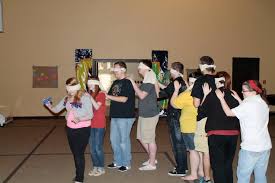 PIPE THROW
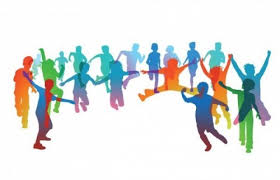 Practice 
Concentration
Confidence
Time management
Commitment
Positive attitude
Win win situation
Help others 
Patience
.
HUNTING
Couples                   -----1000
Green leaf                -----50
Blue kerchief          ------100
 1000 rupees note    ------1000
  Pen drive               ----100
 Photograph of Mahatma 
                Gandhi--200 (not rupees)
One rupee note ----100 points
Flower                       ---50
Soda bottle                ---100
One revenue stamp    ---100
One banana peel        ---50
Stone                           --20
Red socks one pair     ---100
Chilly with red shade  --50
Whistle                  -----300
Leadership
Delegation
Energetic
Planning
Team building
Smart
Curiosity
Inspire
Open minded
Creativity 
Interpersonal skill 
.
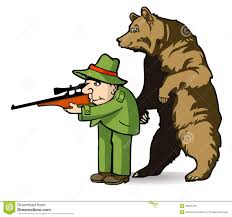 BROKEN SQUARE
Delegate 
Communication
Confidence 
Commitment 
Positive attitude
Creativity
Patience
Team building
Vision 
Time management
Sharing 
Crisis management
Problem solving
Activity 
.
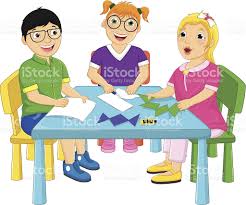 7 SEAT GAME
Patience 
Flexible
Idea
Time managent
Leadership
Positive attitude
Honesty
Confidence 
Intuition
Focus
Innovation
Planning 
Co-ordination
Conditioning 
Team work 
.
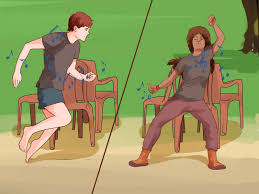 [Speaker Notes: 7 seat]
INSIDE ROPE
Risk management 
Flexible     
Time management 
Team building 
Competition 
Goal 
Competitive 
Stress 
.
[Speaker Notes: Pair middle one kettu . Azhikanam   shafi sir]
Patience 
Idea 
Open minded 
Time management
Team building 
Concentration 
Observation
TIC TAC TOE
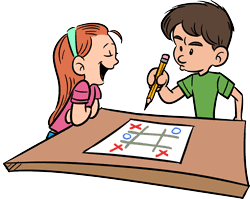 Honesty
Confidence
Commitment
Positive attitude
Focus 
Planning
Time management
Team building 
Concentration 
Observation  
.
NAME  GAME
Relationship
Humour
Self motivate
Listening
Organise
Curiosity
Patience
Confidence 
Ice break
.
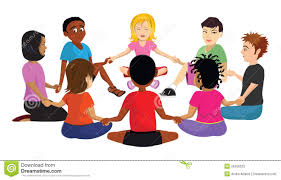 MAN  CATCHING
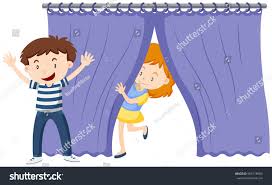 Planning 
Relationship building
Curiosity
Leadership
Funny
Responsibility
Conviction
Remembrance 
Quick capture 
.
[Speaker Notes: Conviction uracha viswasam]
ROPE  ESCAPE
Idea 
Open minded 
Humour 
Relationship building
Likable
Risk management
Curiosity
Emotional control
Creativity 
Think differently 
.
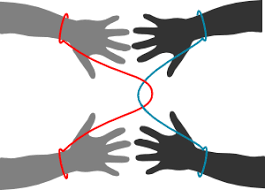 INSIDE ROPE
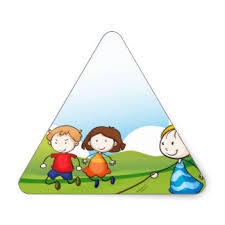 Thinking out of the box
Positive attitude 
Innovative
Humour
Leadership
Idea 
intuition
.
ONE MINUTE  SILENT
Listening 
Smart
Value of time
Individual behaviour analysis
.
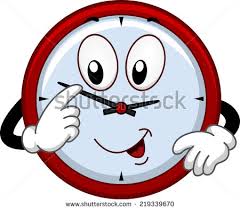 ALPHABETIC SHAPES
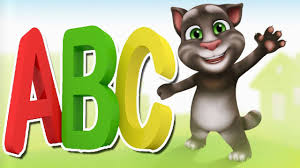 Concentration
Flexible 
Proactive
Risk
Listening
Time managent
Emotional control
Activity 
.
[Speaker Notes: Proactive -convert positive action]
FIRE SWALLOW
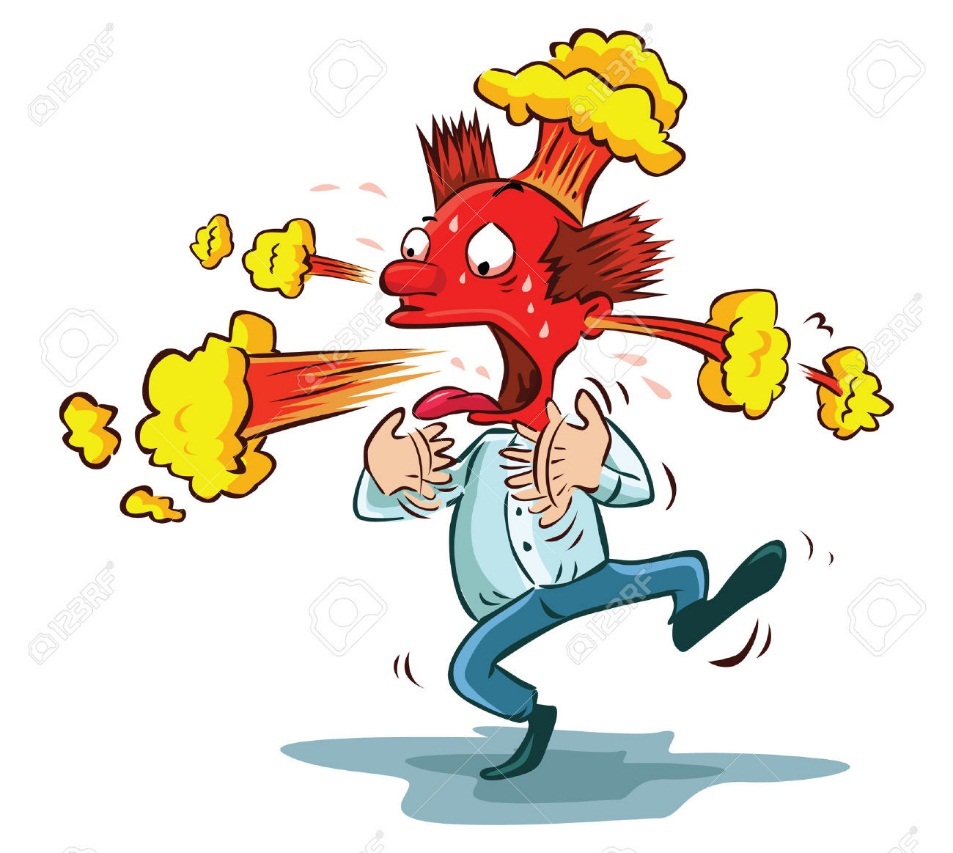 Confidence
Competition
Happiness
Opportunity
Smart
Curiosity
Activity 
.
COMMUNICATION
Oral Presentation
Creative Thinking
Listening 
Activity
WITHOUT CHAIR
Confidence
Commitment
Positive attitude
Patience
Courage
Conviction
Curiosity
Trust 
Discipline 
.
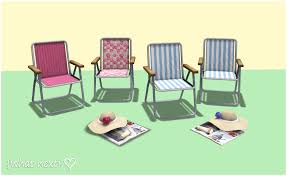 [Speaker Notes: Conviction  dridaviswasam]
SUDAS KANNOTH
POSITIVE COMMUNE
Soft skill training team
Thank You
sudaskannoth@gmail.com
            944  711  4001